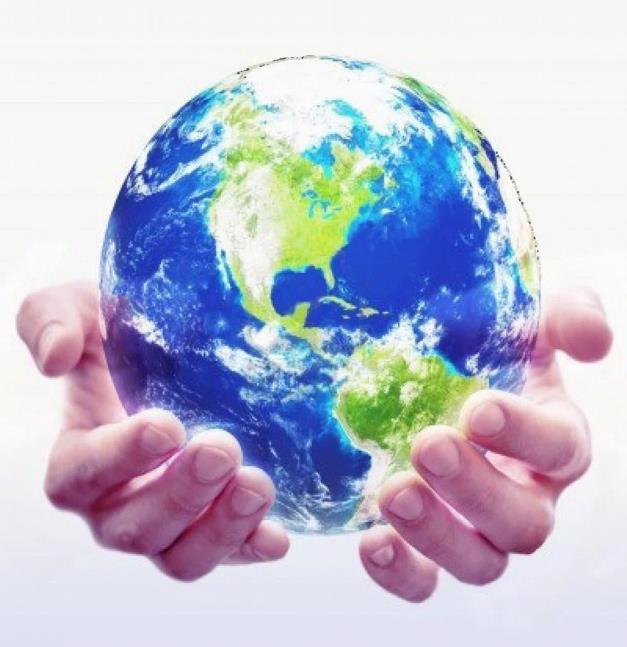 voor een waardevol model van jouw wereld
Welkom!
bij de NLP-basiscursus “Je ongekende vermogens”
week 8
Volksuniversiteit Zwolle
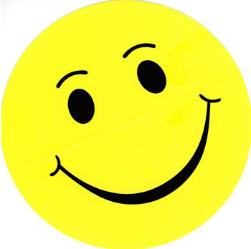 Zonnestraaltjes
Focus op een recente gebeurtenis waarin je energie, blijheid of geluk voelde.
In tweetallen, 2 minuten elk, de één luistert ander praat.
Deel in de hele groep de titel van jouw ervaring. 
Laat je gevoelens op je gezicht zien.
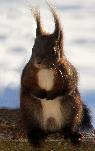 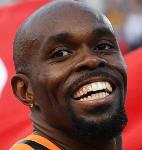 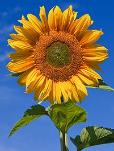 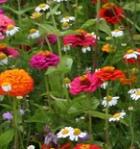 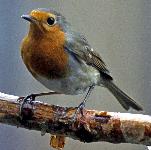 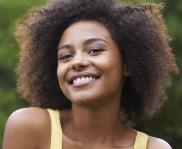 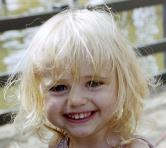 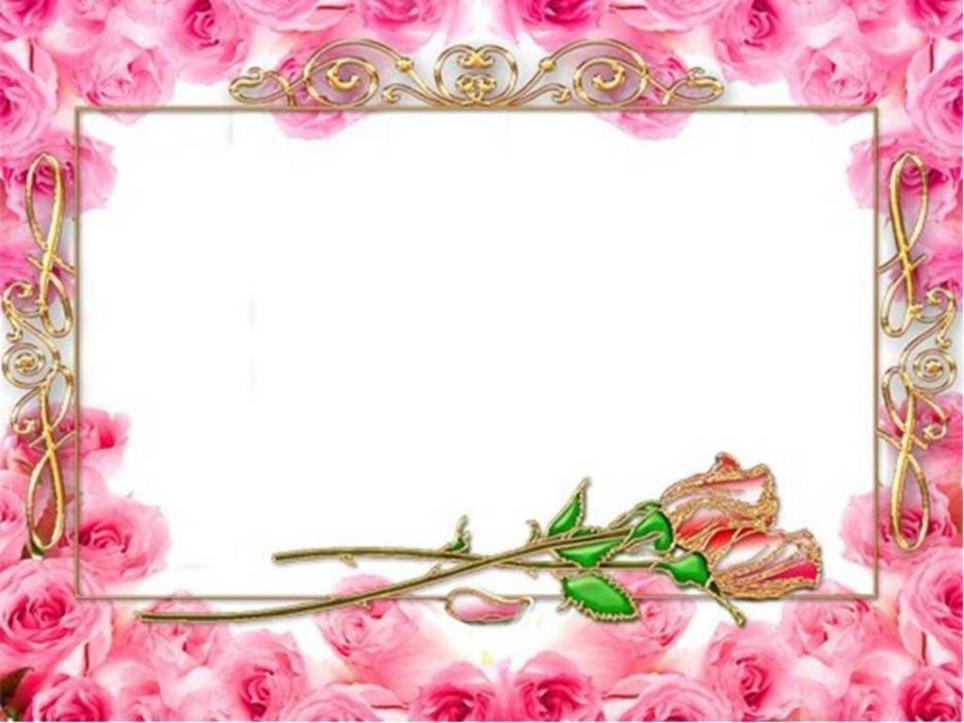 Open Frame
Vragen
Gebeurtenissen
Korte verhalen
   Levenservaringen
Verheldering
Anekdotes
Leuke belevenissen
Doel: toepassen van NLP 
in jouw eigen werkelijkheid.
Hoe kom jij uit de box?
Wat je nu al doet:
Tellen tot 10
Een blokje om
Naar de wc gaan
Handen wassen
Een nachtje slapen 
Bidden
Zingen
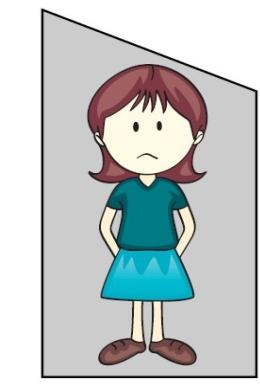 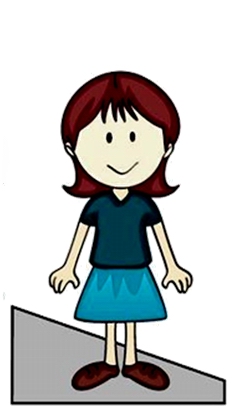 Uit de box
NLP technieken:

Ankeren  van uit je emoties komen
Zet een positieve gedachte er voor in de plaats
Herkaderen (o.a. .3e positie)
Focussen op respect
Positieve intentie
Versterkende overtuigingen
Aan de kant van de oorzaak gaan staan
In de box
Uit de box
Je kunt naar de 2e en 3e positie switchen.
Je angst, woede of verdriet is gezakt, je kunt andere gedachten en gevoelens toelaten.
Op gedragsniveau: Je hebt die angst, verdriet boosheid, je bent het niet.
Je zit helemaal in de 1e positie in je angst, woede of verdriet.
Op identiteitsniveau: Je bent bang, verdrietig, woedend.
Je voelt niets anders dan je eigen emotie.
In de box
S
Oefening in/uit de box(centraal geleid)
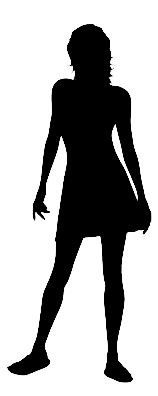 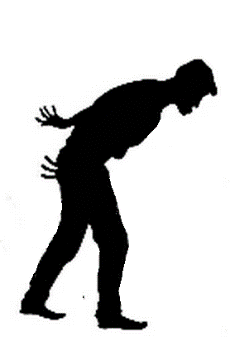 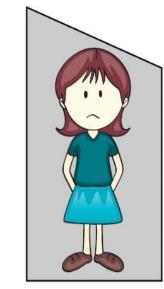 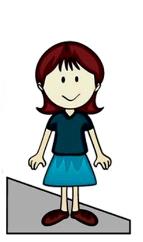 uit de box
in de box
A n k e r e n
Wat gebeurt er met jouw emoties bij het zien en horen van dit verhaal?
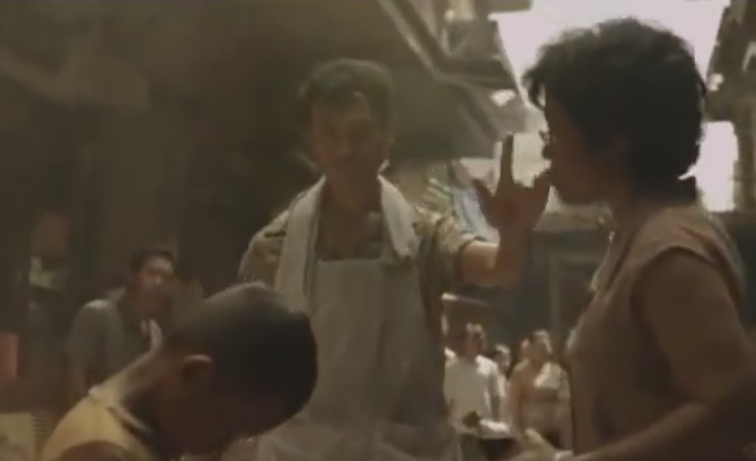 Hoe zou je deze emotie van jou noemen?
M
A n k e r e n
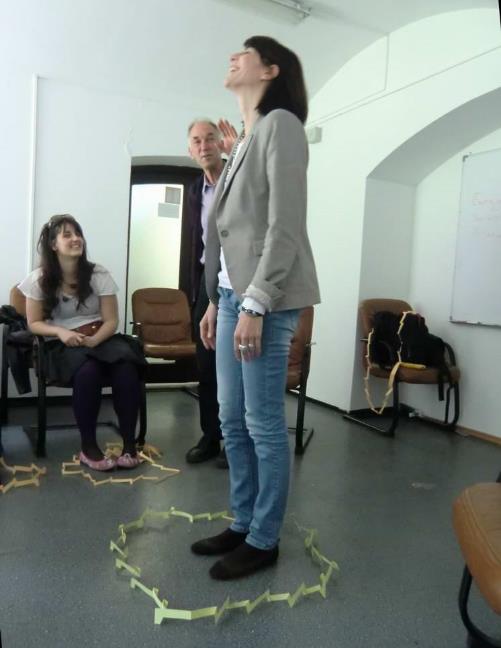 Ankeren met 
de ‘circle of excellence’
M
A n k e r e n
Wat gebeurt er bij het ophalen van een leuke herinnering?
Intensiteit van je bron
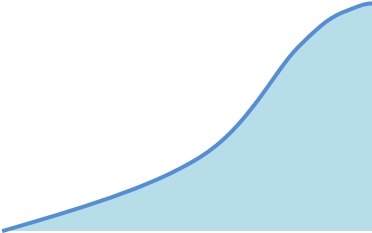 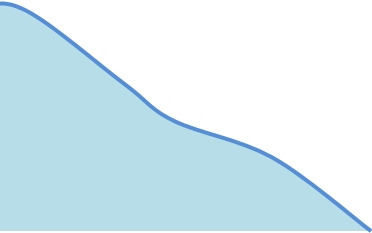 Jouw emotie stijgt
Jouw emotie zakt
Je vertelt je verhaal
tijd
Belangrijk:
De intensiteit van de ervaring.
Hoe intenser, hoe sterker je de bron voelt, hoe sterker jouw anker. 
Zie, hoor, voel, ruik, proef zoals het was! Neem de tijd….
M
NLP-Techniek van Ankeren
Het zetten van een anker
Bron
eind
start
intensiteit
tijd
De tweede en de derde stappen om te ankeren
2. Herinner een levendige positieve ervaring met een waardevolle bron
3. Stap in de cirkel op het hoogste punt van de emotie (zie grafiek). Stap eruit op het moment dat de emotie afneemt
Break state.
Herhaal dit met verschillende of met dezelfde bronnen met verschillende herinneringen.
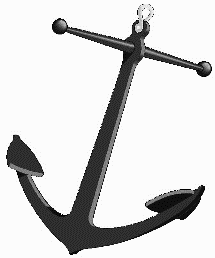 A n k e r e n
Bedenk tegen welke gebeurtenis in de toekomst je op ziet.
De eerste stap van Ankeren:
Welke ‘bron’ kan je helpen om deze gebeurtenis 
succesvoller te maken?
De korte weg naar jouw eigen ‘bronnen’
Geluk
Vertrouwen
Moed
Motivatie
Humor
Energie
Kracht
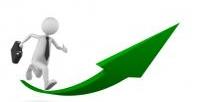 Zelfvertrouwen
Liefde
Rust
S
A n k e r e n
Hoe maak je de ‘circle of excellence’?
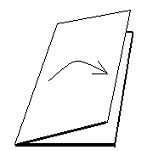 Vouw het blaadje in de lengte dubbel
Knip vanaf de vouw 
op 2 cm van het einde
aan beide zijden naar boven tot 1 cm van de rand over de dikke lijn.
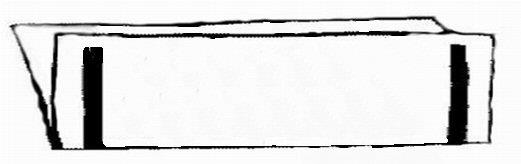 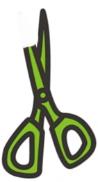 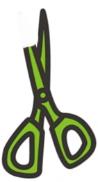 S
A n k e r e n
‘circle of excellence’?
Laat de einden heel.
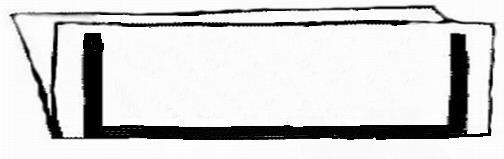 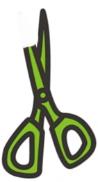 Knip langs de vouw
S
A n k e r e n
‘circle of excellence’
Knip over de dikke lijnen,
van boven naar onderen
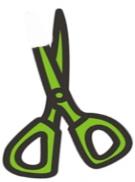 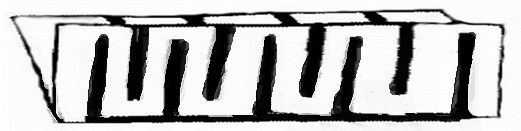 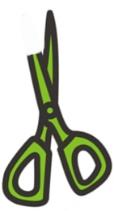 van onder naar boven
S
A n k e r e n
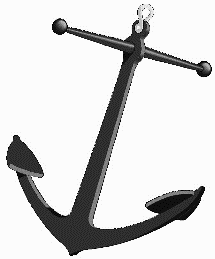 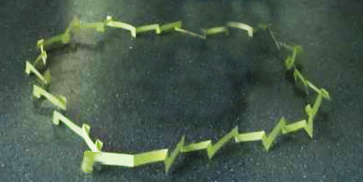 De vierde stap van ankeren: 
‘De Test’
Stap in de cirkel en denk aan het toekomstige moment.
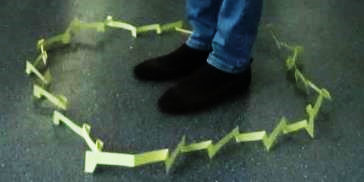 Laat de bronnen die je geankerd hebt nog even opkomen.
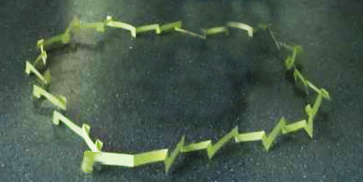 Stap er weer uit
Ga na in hoeverre je een negatief, een neutraal of een positief gevoel nog hebt bij de toekomstige gebeurtenis.
M
Jan en Truus op de bank
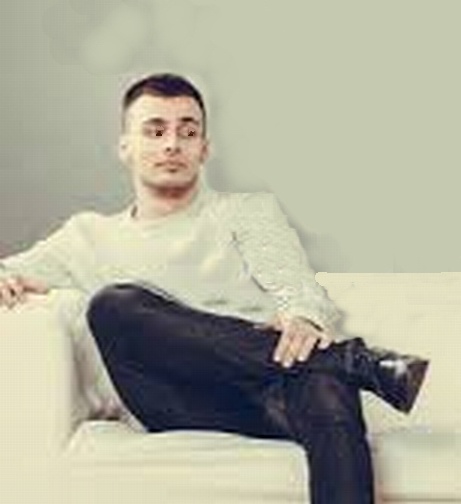 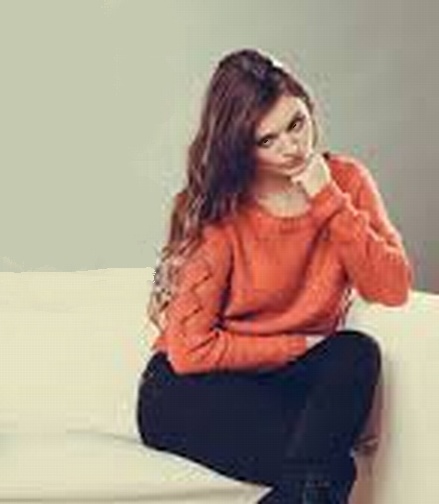 Visueel
Kinesthetisch
Representatiesystemen
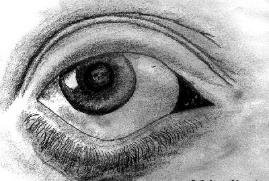 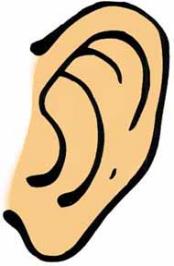 Visueel
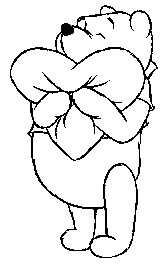 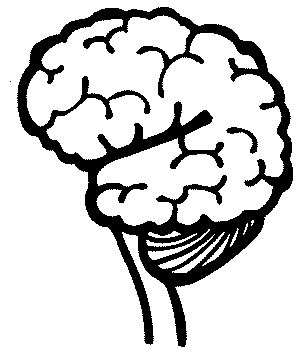 Auditief
Kinesthetisch
Auditief digitaal
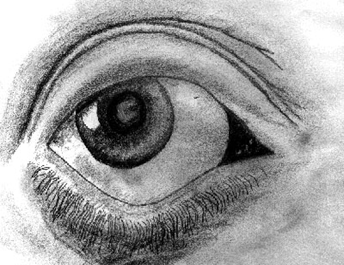 Representatiesystemen
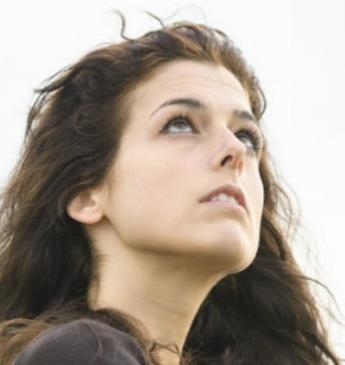 V: Visueel
   opgeheven hoofd en /of lichaam
   ogen omhoog gericht. 
   ademen vanuit het bovenste deel   	van hun longen, 
   zitten naar voren op hun stoel 
   goed georganiseerde mensen, 
   regelmatig leven
Representatiesystemen
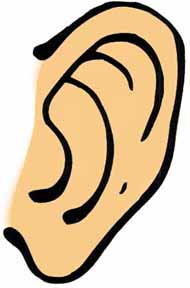 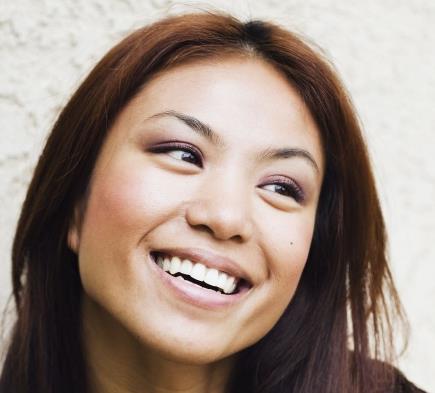 A: Auditief
   bewegen hun ogen naar opzij.
   praten in zichzelf praten 
houden van muziek
ademen vanuit het midden van de borstkas. 
makkelijk afgeleid door lawaai
   ze leren door luisteren 
vinden  het fijn om te praten door de telefoon.
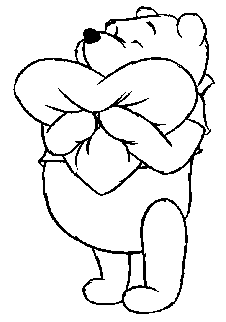 Representatiesystemen
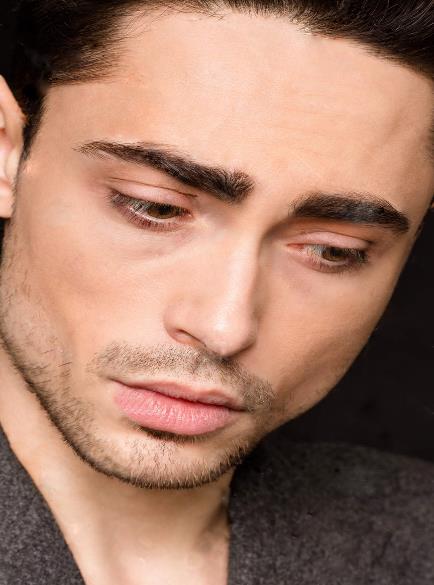 K: Kinesthetisch
ademen vanuit het onderste deel van hun longen 
   bewegen en spreken langzaam, 
gevoelig voor fysieke beloningen zoals schouderklopjes etc. 
   gaan dicht bij mensen staan, 
   raken de ander aan. 
onthouden door iets te doen of ergens doorheen te wandelen.
Representatiesystemen
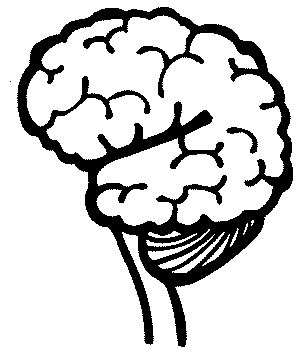 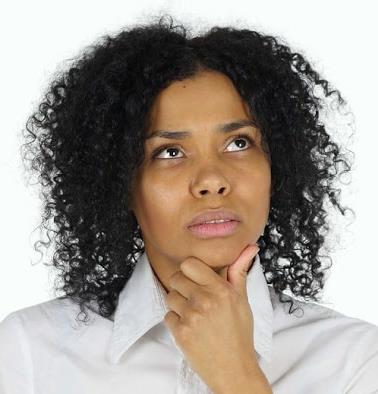 Ad: Auditief digitaal
   praten vrij veel in zichzelf. 
   houden van ANALYSEREN. 
herinneren zich dingen door het
volgen van procedures, volgordes en stappen. 
vertonen veelal kenmerken van de andere systemen.
Representatiesystemen
De vier huizen
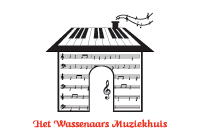 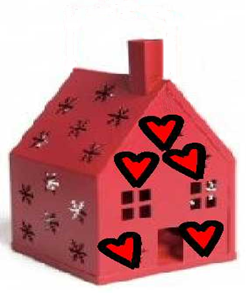 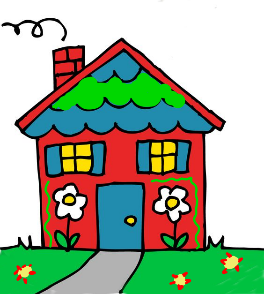 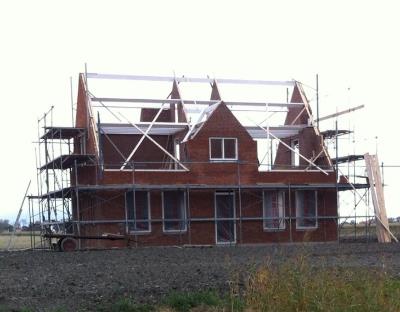 Oefening: Representatiesystemen Voorkeurstest blz 76
Plaats een cijfer bij elke regel. 
Gebruik het volgende systeem om je voorkeur aan te geven:
4 Komt het dichtst bij een beschrijving van jezelf
3 De volgende beste beschrijving
2 De daarop volgende beste beschrijving
1 De minst passende beschrijving
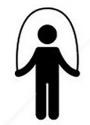 1. Ik neem belangrijke beslissingen op basis van:
  intuïtieve gevoelens
  wat het beste klinkt 
  wat er voor mij het beste uitziet V
  exact onderzoek en studie van het onderwerp
1. Ik neem belangrijke beslissingen op basis van:
  intuïtieve gevoelens
  wat het beste klinkt 
  wat er voor mij het beste uitziet V
  exact onderzoek en studie van het onderwerp
2
Voorbeeld:
4
1
3
Stap één: Kopieer jouw getallen:
1. Ik neem belangrijke beslissingen op basis van:
  intuïtieve gevoelens
  wat het beste klinkt 
  wat er voor mij het beste uitziet V
  exact onderzoek en studie van het onderwerp
2
4
Voorbeeld:
1
3
2
4
1
3
Voorbeeld:
Stap twee en drie: Neem de scores over
Tel de scores van V bij elkaar op. 
Je hebt 5 cijfers voor V. 
Doe hetzelfde voor At, voor K en voor Ad in 2e tabel.
2
2
4
3
1
3
1
1
Voorbeeld:
1
3
Voorbeeld:
2
1
1
8
Stap vier, vijf en zes: zet de getallen in de grafiek
V
-20



-15



-10



5
Teken de Grafiek van jouw voorkeur-
representatiesysteem met dikke viltstift
8
K
Ad
20                       15                        10                        5
5                       10                        15                     20
0


5



-10



15



- 20
Leg jou grafiek op de grond.
Vergelijk hem met de andere.
At
herkennen van predikaten: representatiesystemen
Zet een V, At, K, O, G of Ad voor iedere tekst
1. er wordt gefluisterd
1. At
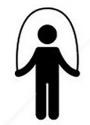 V = Visueel
2. licht op de zaak laten schijnen
2. V
At = Auditief tonaal
3 . aansprekend
3 . At
4. ik begrijp, dat
4.  Ad
K = Kinesthetisch
5. ergens tegenaan lopen
5.  K
6. ik vind dit smakeloos
6.  G
O = Olfactoire (geur)
7. tegen de achtergrond bezien van
7.  V
G = Gustatoire (smaak)
8.  V
8. schitterend voorgesteld
9.  O
9. er hangt hier een geur van succes
Ad = Auditief digitaal
10.  At (K 2e deel)
10. een uitgesproken tegenstander
11.  K
11. een handvat geven
12.  K
12. de bal terugkaatsen
13.  At
13. ik vraag me af
14.  G
14. dit is alleen voor fijnproevers
15.  At
15. oost-indisch doof
16.  Ad
16. ik denk, dat
17.  G
17. NLP smaakt naar meer
18.  V
18. oogkleppen op hebben
19.  K
19. vastlopen
20. weerklank vinden
20.  At
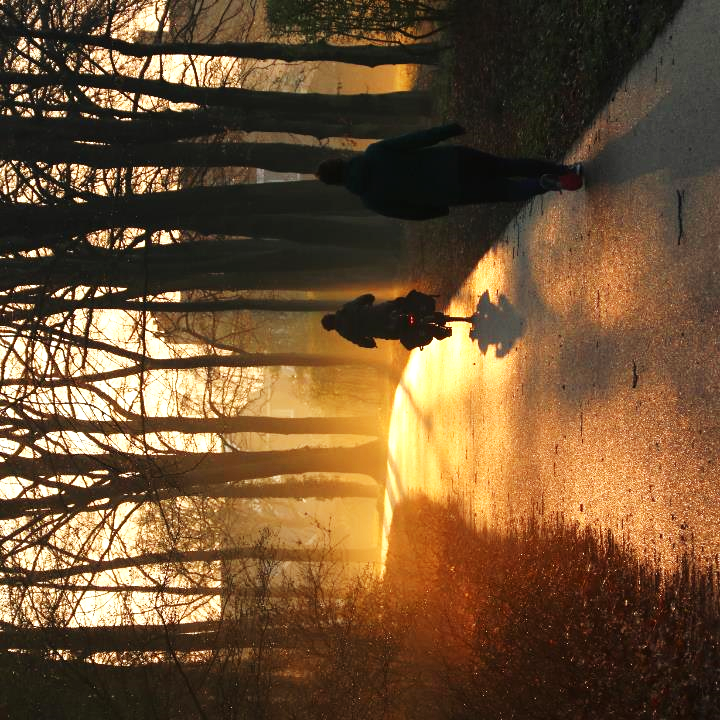 Wat is jouw anker voor de toekomst?
De kracht van taal
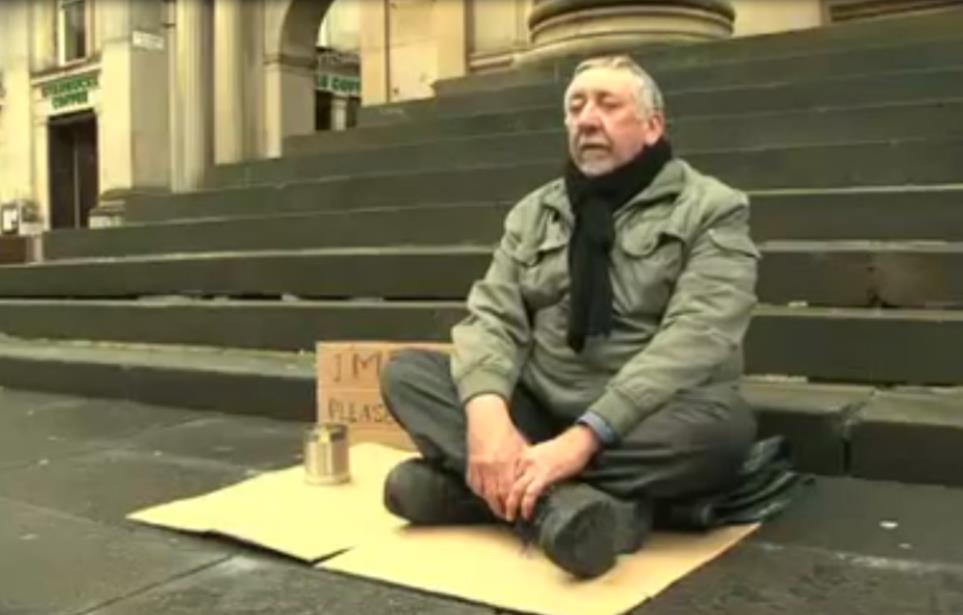 Jongleren 
met taal
Chunken
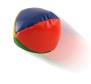 Meta-taal
Milton-taal
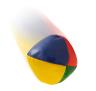 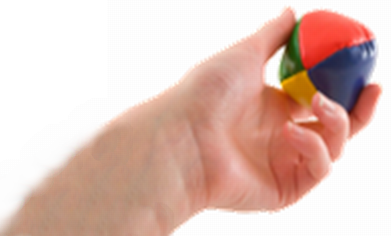 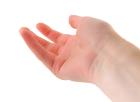 Welke rol speelt taal?
Taal
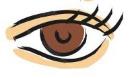 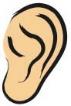 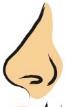 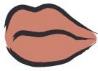 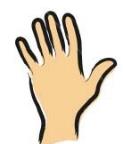 Associaties 
met woorden
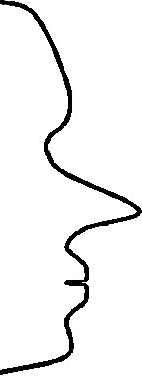 FILTERS
Weglaten
Vervormen
Generaliseren
Stemming
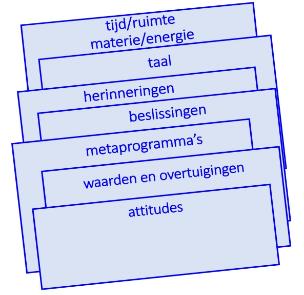 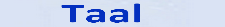 Fysiologie
Taal/Gedrag
S
Taal 2
Miltonmodel
Meta- model
Milton-taal: 
motiverend 
indirecte suggesties 
vooronderstellingen
Meta-taal: 
verhelderend 
specifiek makend 
realistischer
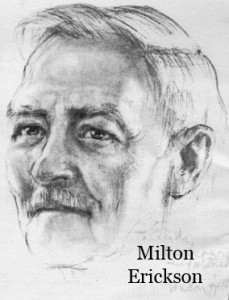 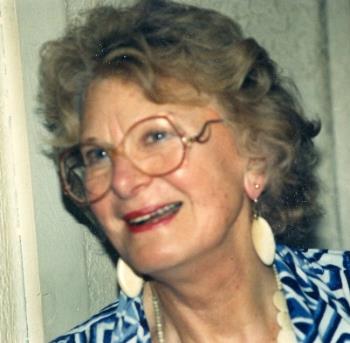 Virginia 
Satir
Taal 2
Meta- model
Milton model
Milton-model 
chunkt up,
suggestief
Wie zal hiermee instemmen?
´Iedereen zal hiermee instemmen´
Niemand stemt hiermee in.
‘Echt niemand?’
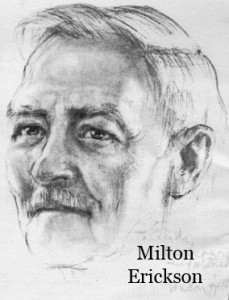 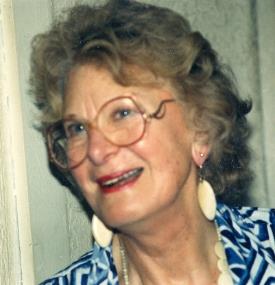 Meta-model 
chunkt down
specifieker
Virginia 
Satir